Preinjectors Status
D. Raparia
Time Meeting
June 11, 2024
Tandem
External Users : 
	- Last week: No user , MP 7  maintenance 
            repaired  ion pumps and steerers in the  termina
	     closed and conditioning now l
	- This week: No user 
	- Next Week: GVS
2
Au development for RHIC
  - Au development July 8-21
  - D development for NSRL from Tandem        	July 8-9 
Worked on He-3 development on the weekend
Two Au pulses at 5 Hz Last night
EBIS
Last week  ions for NSRL : C+5, Si+11    Ti+17, Fe+20 ,Ag+29 , Tb+35, Ta+38 , Bi+43
 16hours/day , 6 days/week
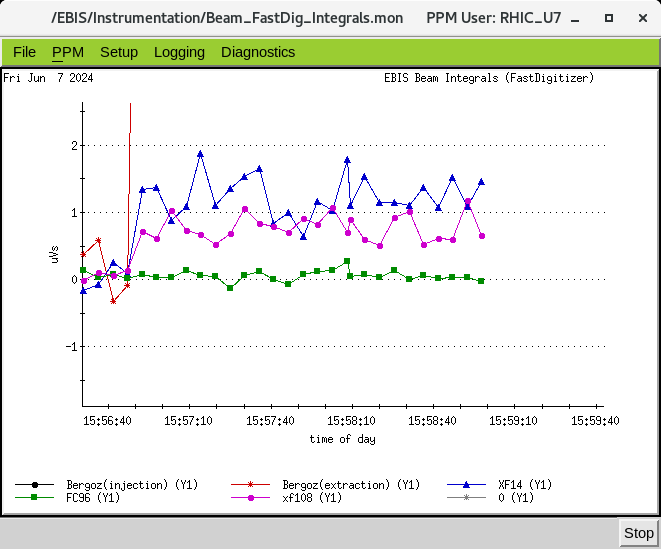 Friday, 6/7/2024
Ion to NSRL
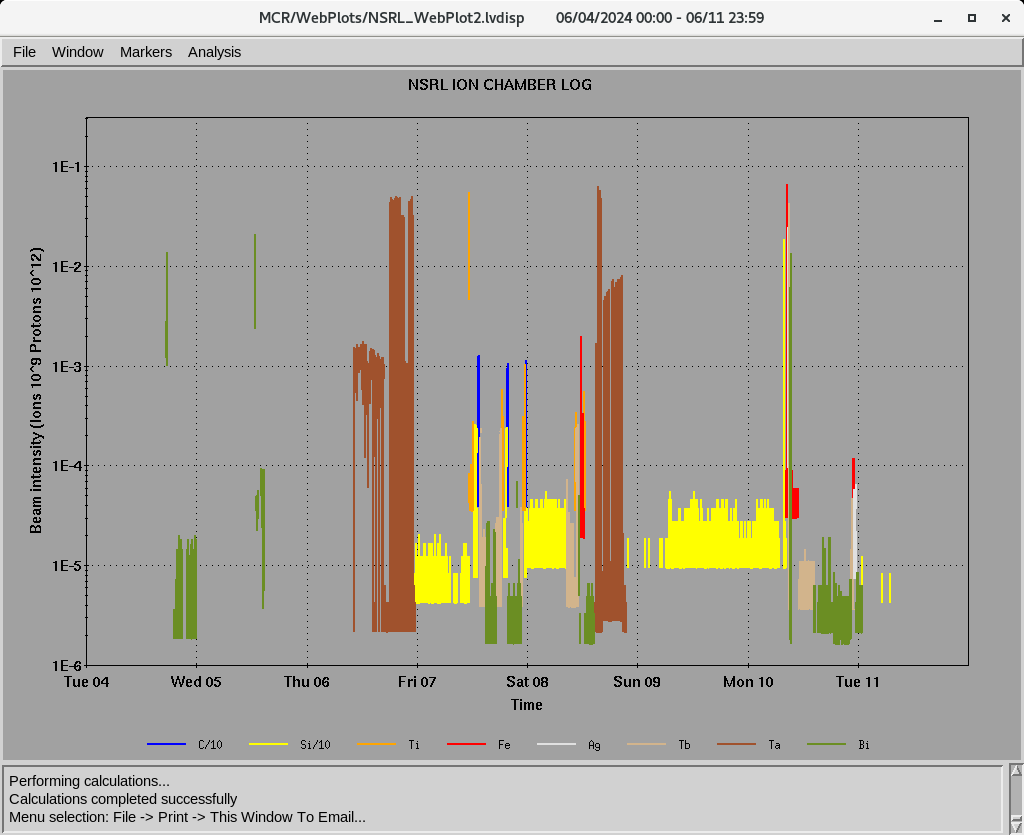 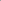 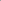 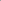 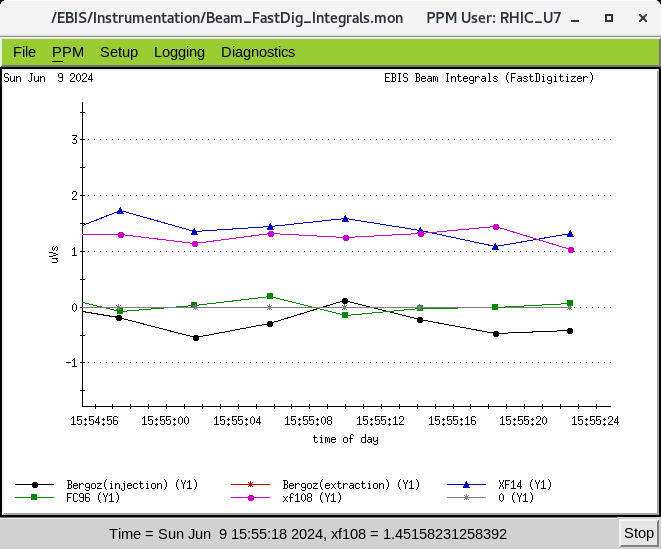 Sunday , 6/7/2024
3
Linac  200  MeV Beam to BLIP , Booster
To Booster
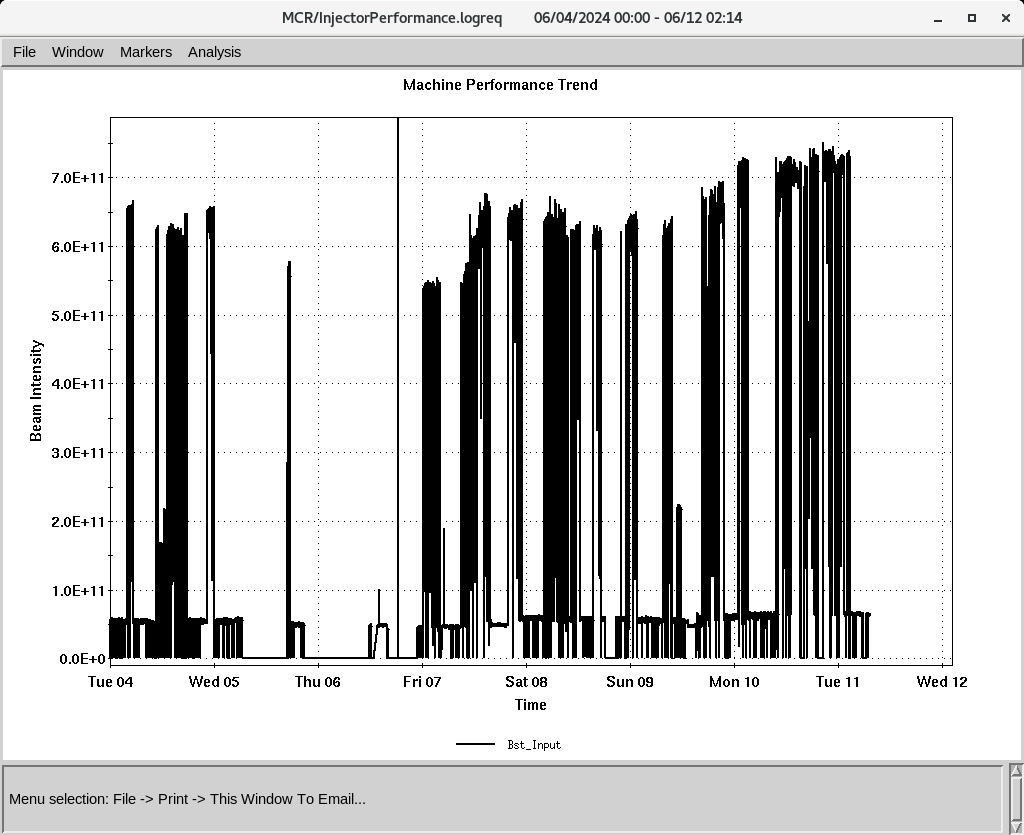 BLIP 
6/3-6/14: Th, 200 MeV, 150 𝞵A 
Likely to extended 
6/18-6.21: La, 117 MeV, 62 𝞵A
OPPIS
Normal current and polarization
       (350-370 , 𝞵A ~ 80%,)
Added Rb  on Sunday
H-Jet running smoothly
Polarization @ 200 MeV
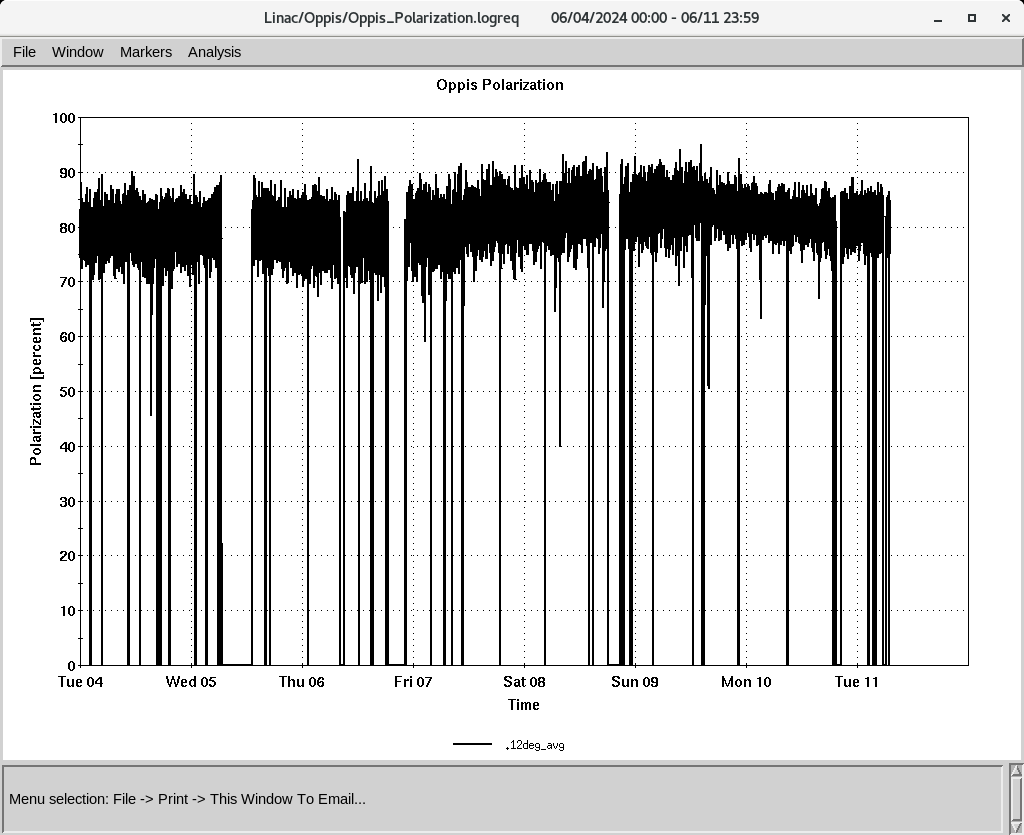 Down time (<15 HRS)
-    RF trips and reset: Buncher, RFQ, Mod 5,  mod 9
6/6: RF Mod 5, 4CW25K PS replaced (4 HRS)
6/9: RF Mod 7, 8616 tube replaced ( 3 HRS)
6/10: Mod 7, tripped (1 HRS)
6/11: Mod 7, tripped  (1 HRS)
4
5